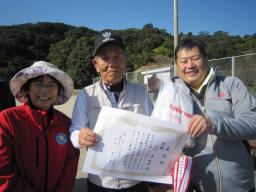 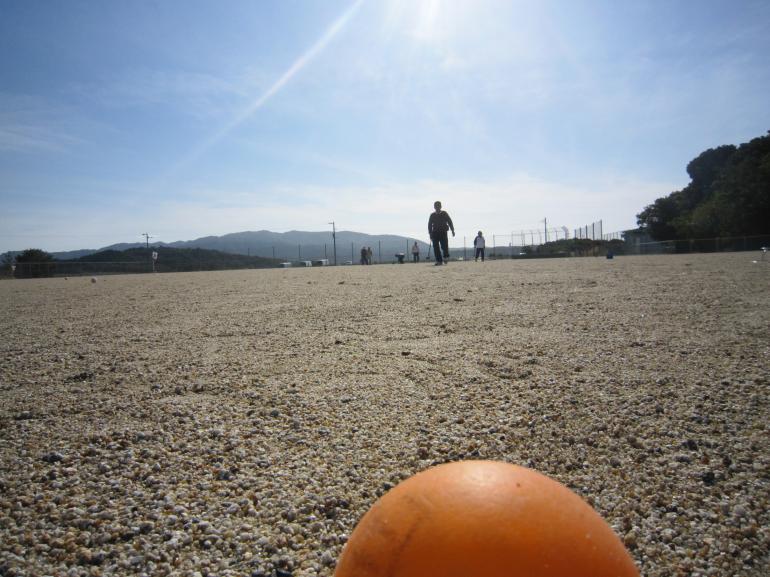 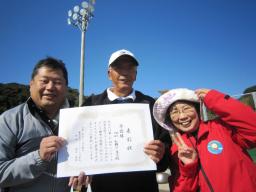 第6回
SUNNY MART 
清水店杯
グランドゴルフ大会
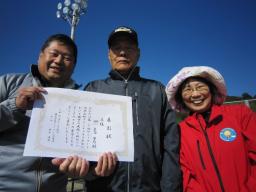 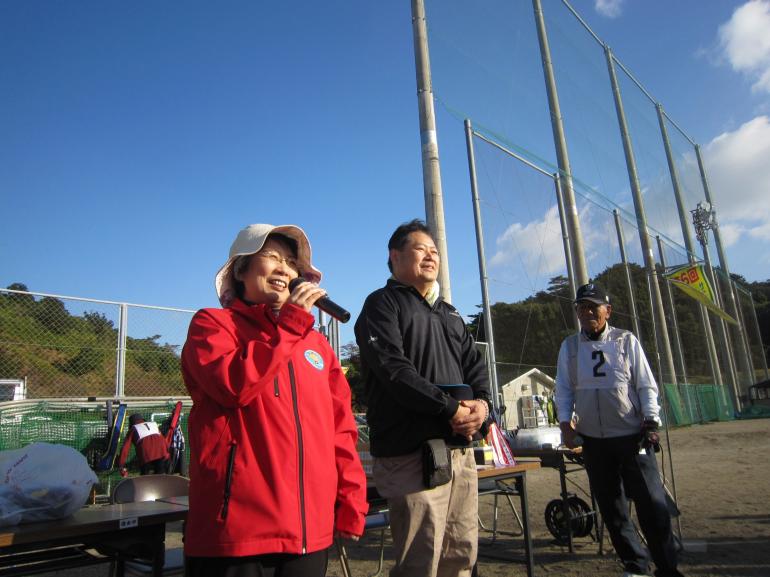 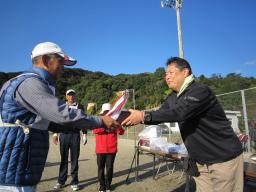 11/19（火）昨日の大雨のあとの晴天の下、
第6回サニーマート清水店杯が開催されました
出水さん、井上店長の挨拶もそこそこに
早速、熱戦（好・珍プレー）が開始されました。
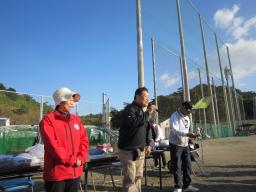 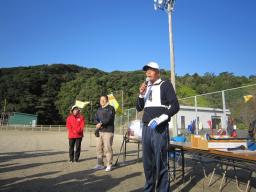 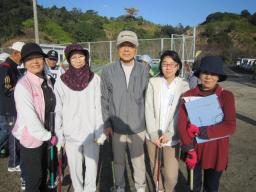 総勢49名の達人たち
に青空の下、楽しんで
いただきました。
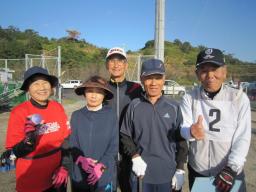 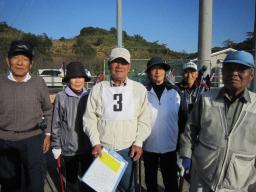 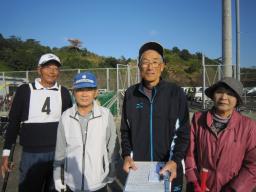 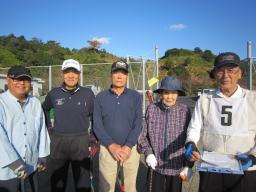 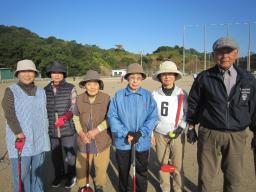 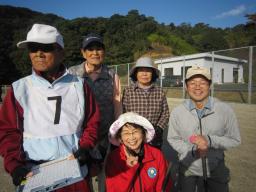 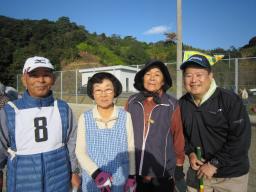 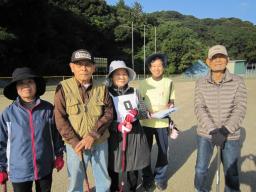 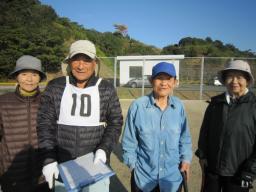 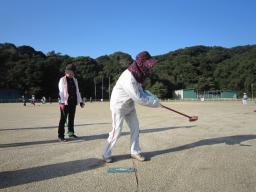 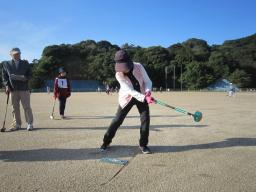 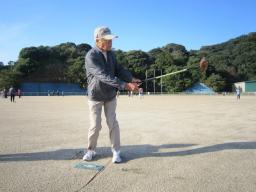 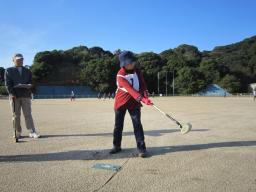 あれ？
もしかして右手と左手逆？
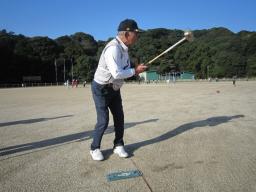 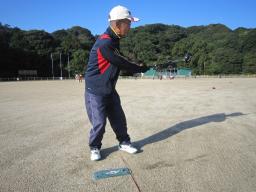 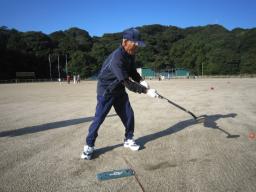 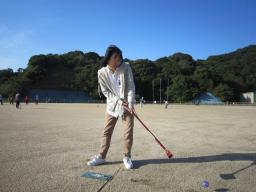 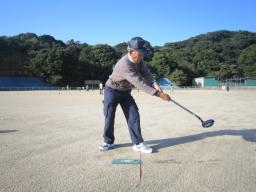 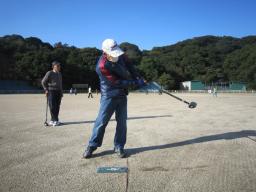 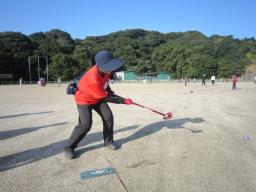 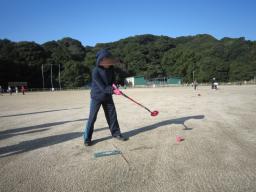 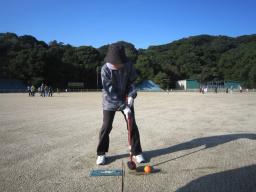 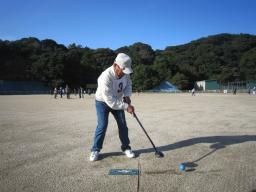 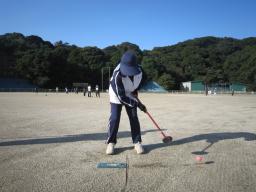 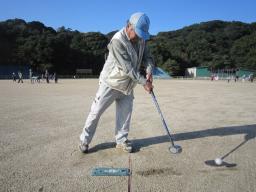 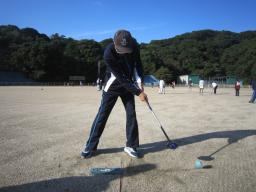 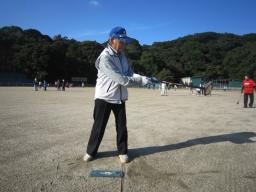 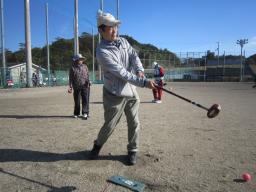 グランドゴルフ初めてです。
ホールインワン2個とったど
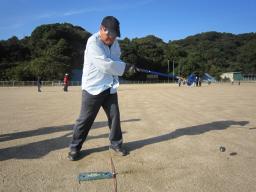 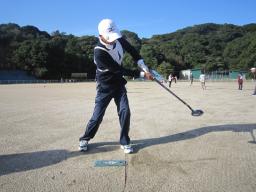 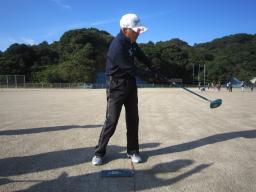 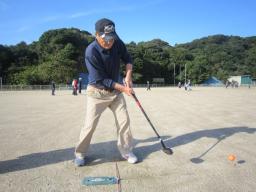 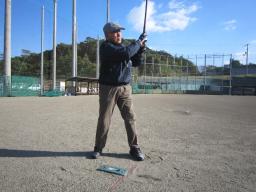 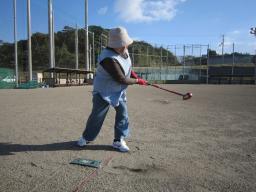 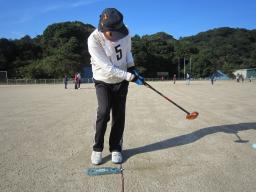 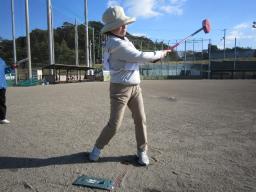 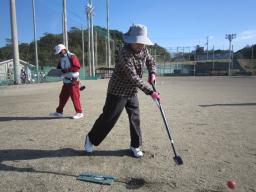 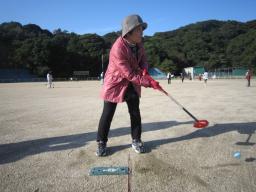 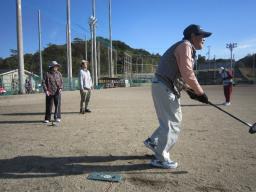 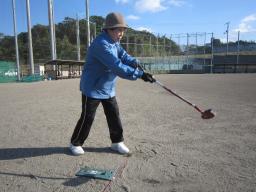 ボールがティーに残ったままです
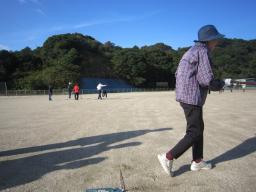 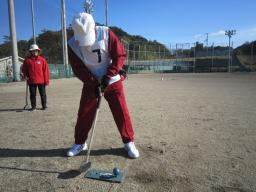 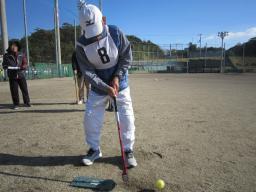 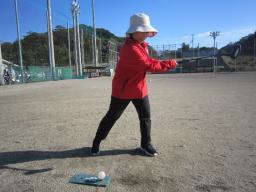 井上店長からの表彰式
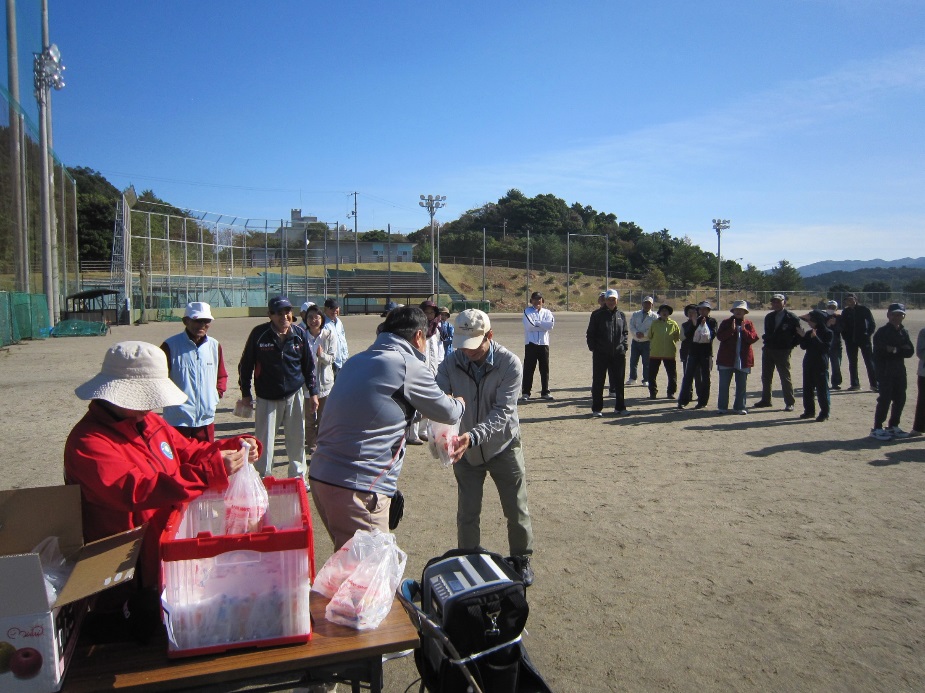 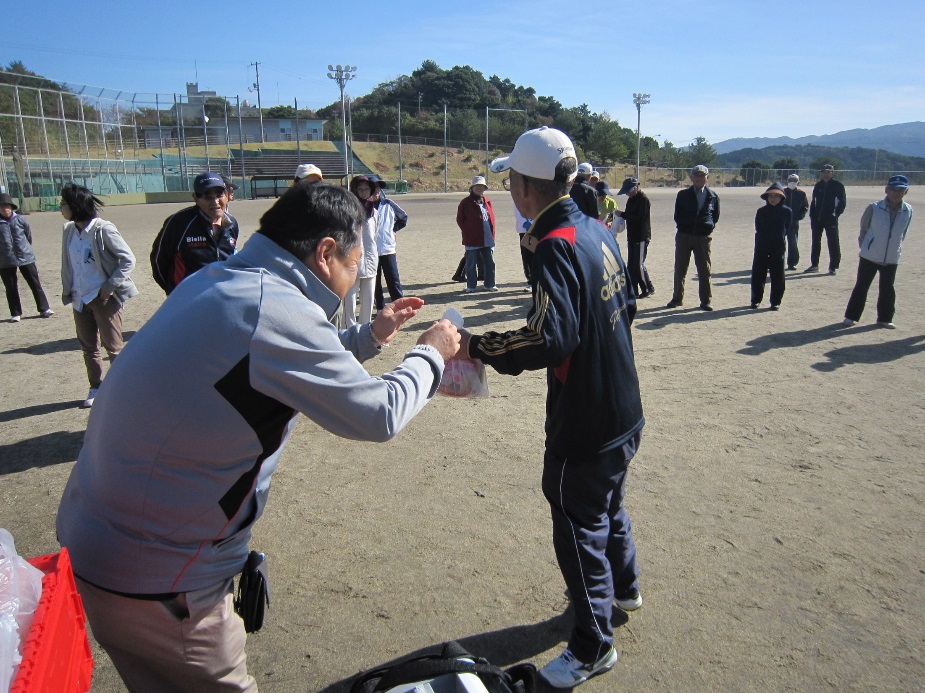 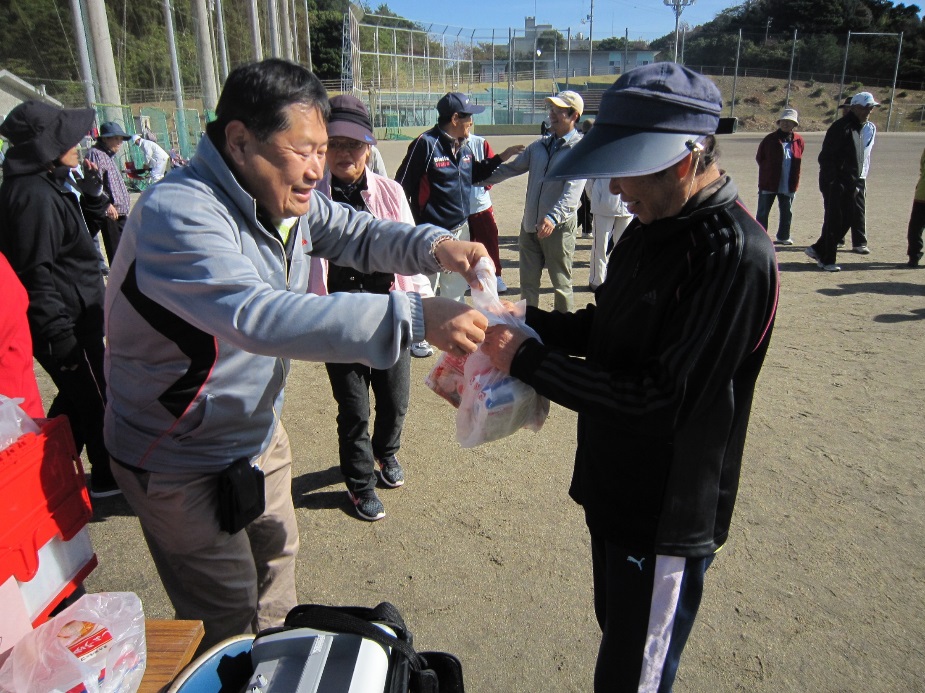 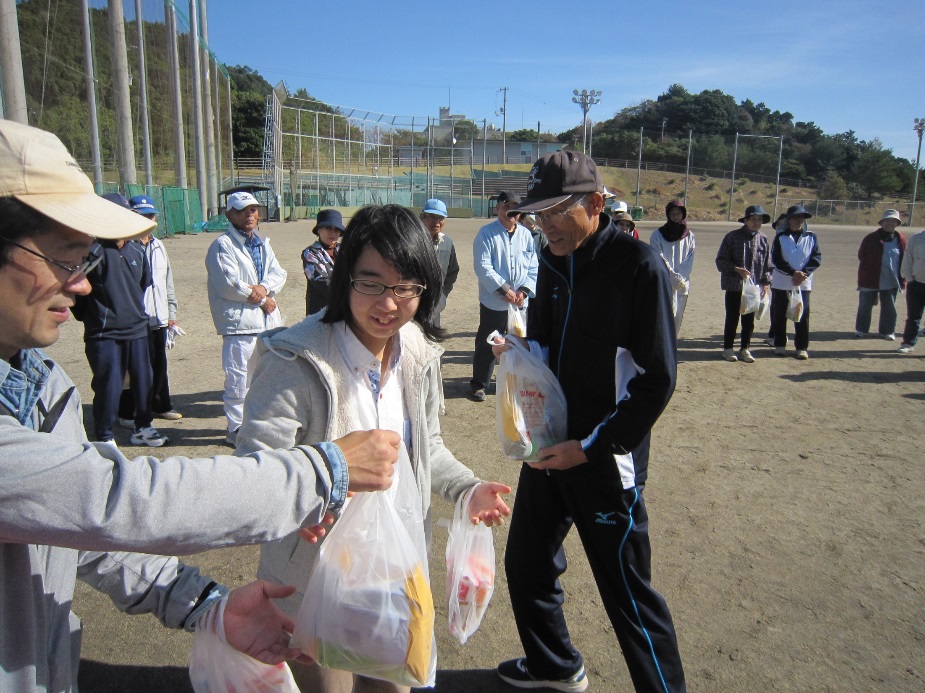 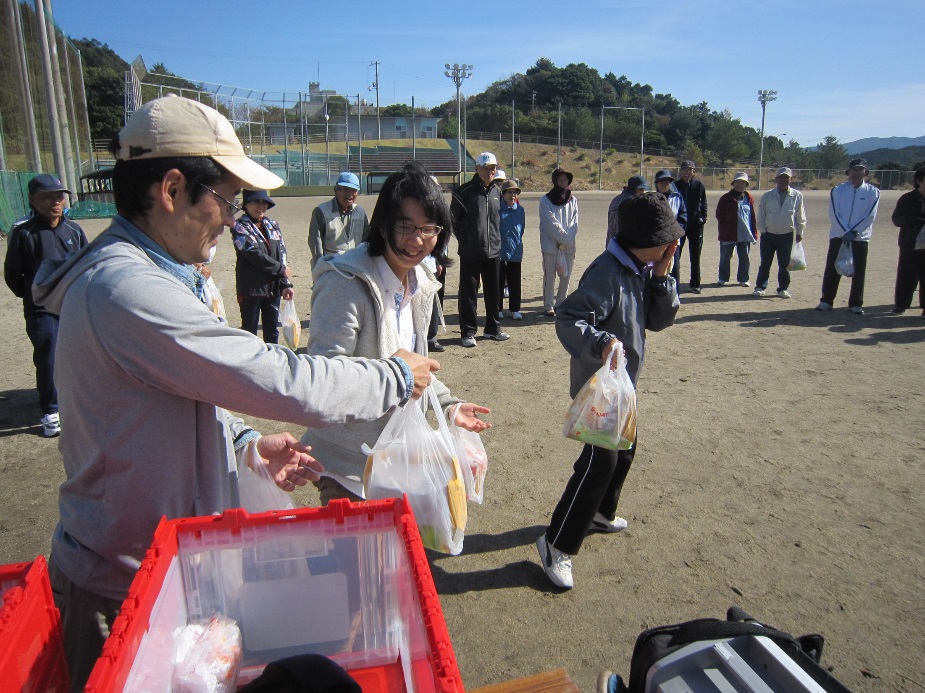 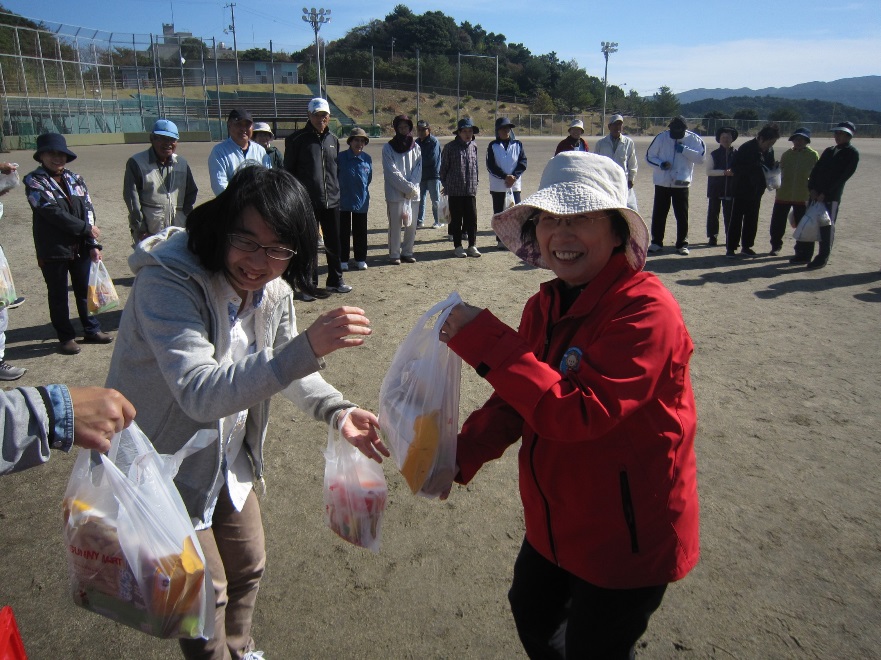 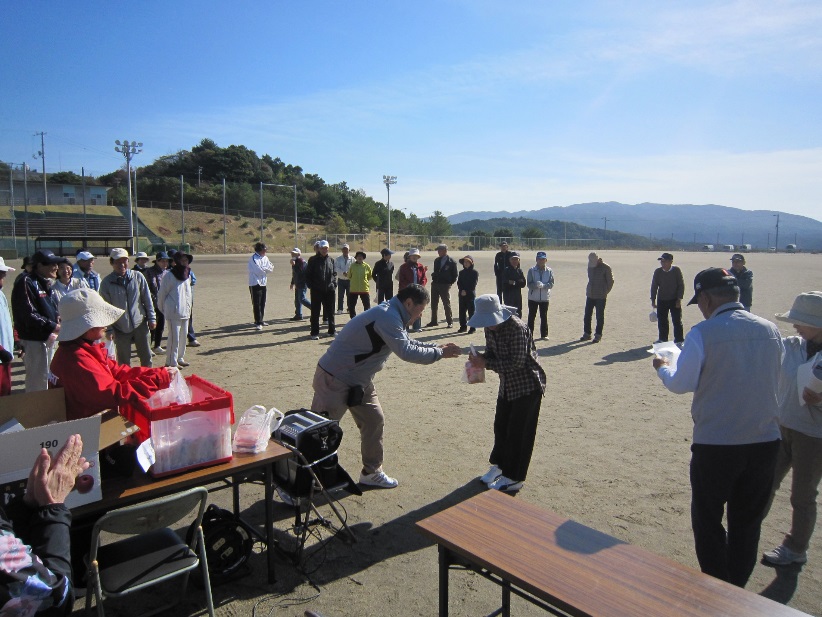 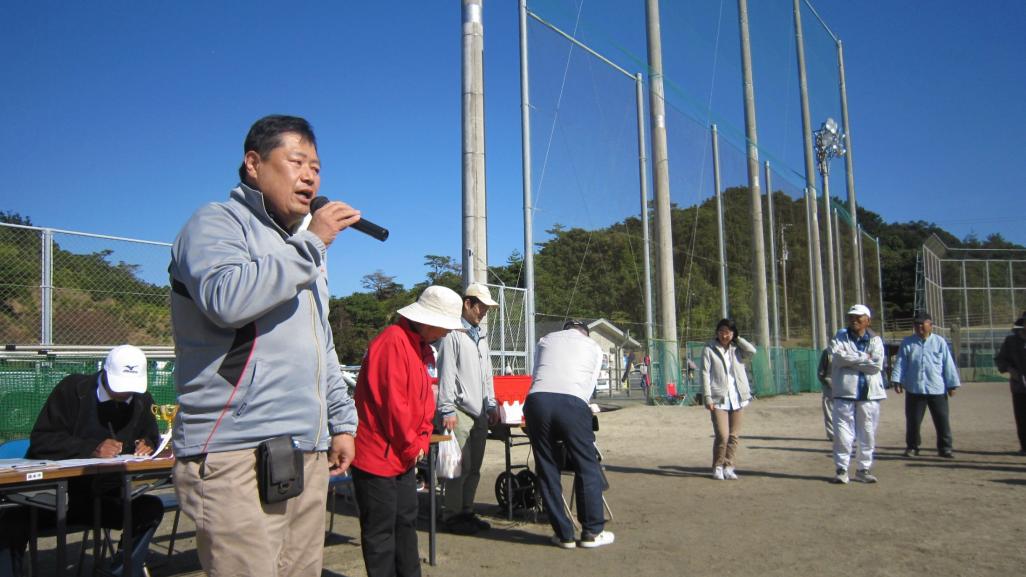 井上、サニーマート清水店店長の閉会の挨拶
顔がだれこけてますが、「サイクルおやじ」
は清水の「人・自然」が大好きです！！！！！！！
来年も必ず「第7回大会」を開催いたします
皆様揃ってご参加していただけますよう
よろしくお願いいたします！
（＃＃）！